Informationen für Schülerinnen und Schüler zur förderorientierten Beurteilung und zum Beurteilungsreglement
Wo stehe ich?
Wohin will ich?
Was will ich dafür tun?
Ein Übertritt steht an
Ich bin auf Lehrstellensuche
Wo stehst du gerade?
Mich beschäftigt aktuell….
Ich freue mich über….
?
Ich bekomme Hinweise, was gut läuft oder wo ich mich noch verbessern könnte
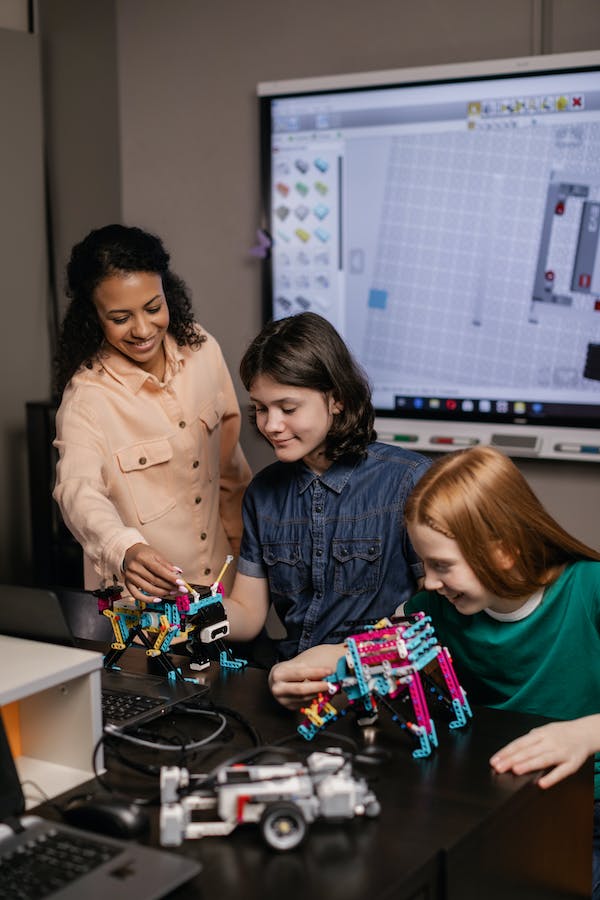 Wie lerne ich?
Welchen Weg gehe ich?
Ich zeige bei Lernkontrollen, Tests…., was ich schon kann
.
Wie werde ich beurteilt?
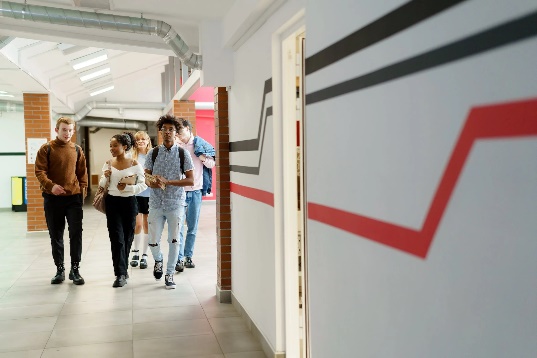 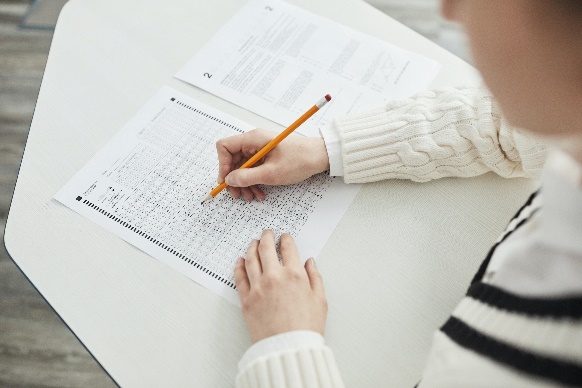 Ich schaue in die Zukunft
Was leiste ich?
[Speaker Notes: ….]
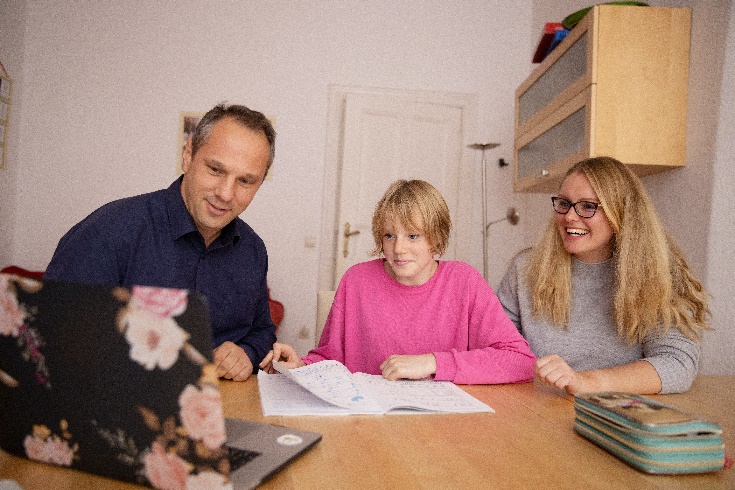 Massnahmen/
Schullaufbahn-entscheide
Standortgespräch
Wie werde ich informiert?
.
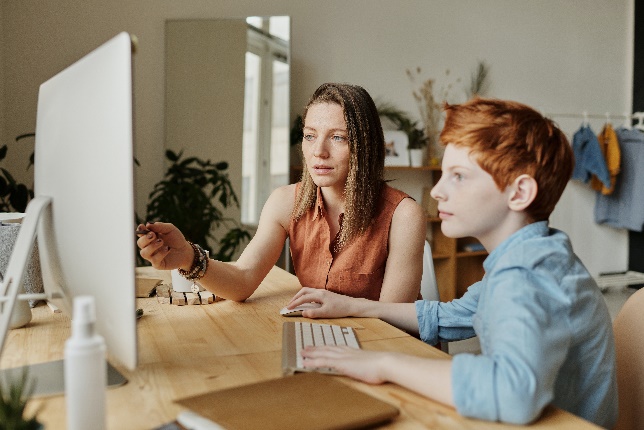 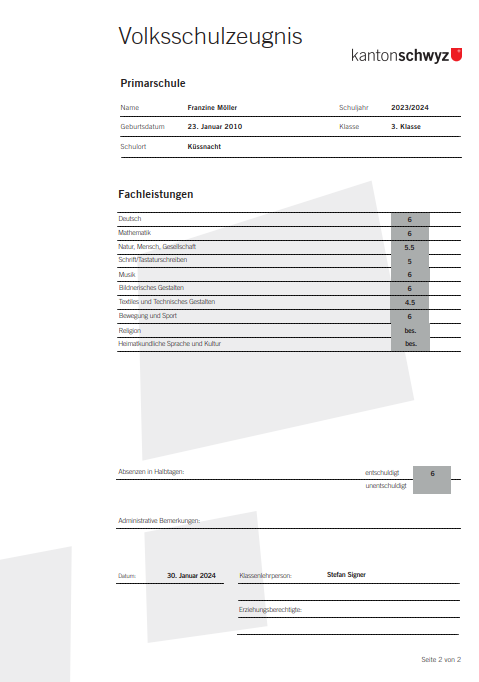 Zeugnis
[Speaker Notes: ….]
[Speaker Notes: Gedacht als Kopiervorlage (Folie 2) für SuS zur Selbstreflexion.]